Welcome to East Surrey College
Project Overview
Project Tasks
These are the tasks that you need to complete and will support you to structure your work
 
Task 1: Coca-Cola European Partners (CCEP) would like you to come up with a new juice drink brand that has clear health benefits, is sustainable and a great commercial proposition.

The drink must be original, with an original brand name, logo and slogan. It must be presented in a 500ml package and it must support Special Olympics Great Britain’s Play Unified campaign through a clever on-pack promotion. In this project you must look at various external factors that may affect the idea for your new juice drink. 
 
You are required to consider a budget for the campaign and costings for the juice drink. Ensure that you research into, and provide a clear indication of who your target audience are with examples of how you intend to capture their attention. 
 
Please follow through the Coca-Cola PowerPoint (attached to this brief) that will help you complete this project.
Business Challenge Work Based Project Level 2 2019/20
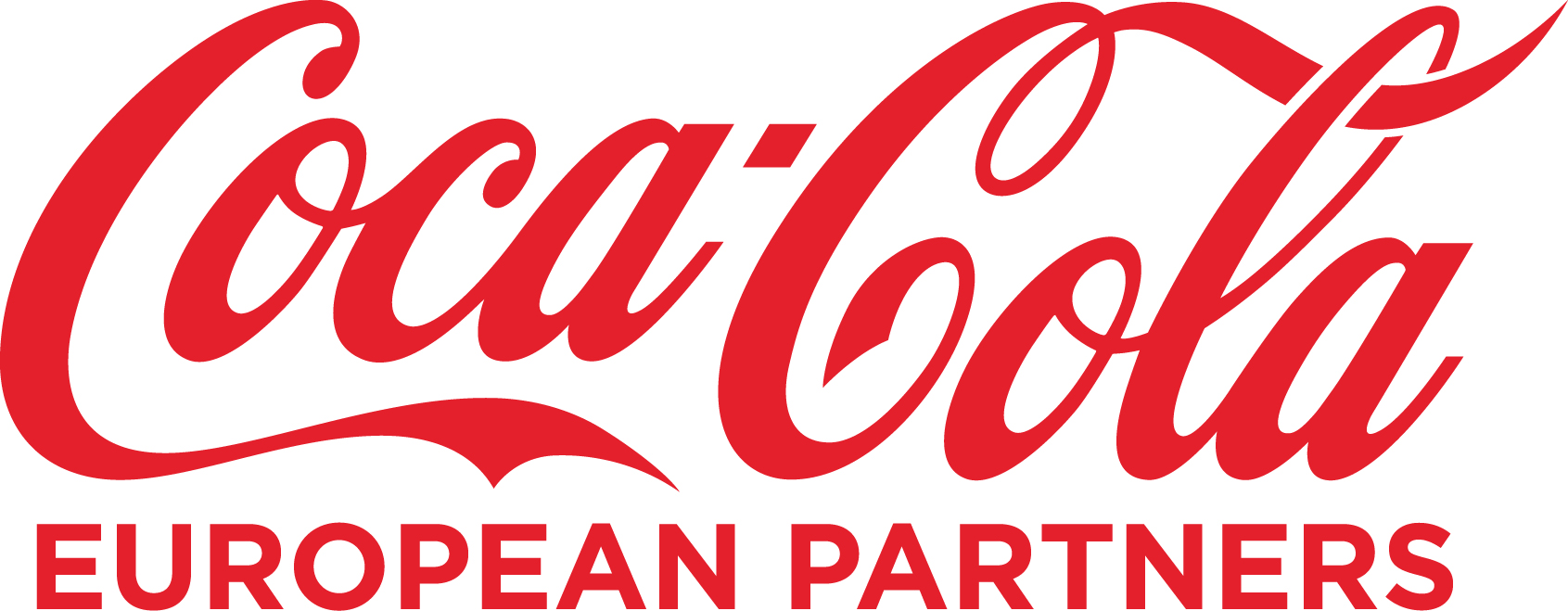 Introduction
This year, Coca Cola will be supporting Special Olympics Great Britain (SOGB), a fantastic charity that works to provide year-round sports training and athletic competition in a variety of Olympic-type sports for children and adults with intellectual disabilities. 
This project asks you to form a company and develop a new, sustainable, healthy juice brand. Coca Cola plan to launch a promotional campaign for the new product at the beginning of the Special Olympics in September 2020.
5
The Brief
You should ensure you read the brief below carefully.  It might be worth setting your own deadlines to ensure each job is done in good time.
Coca-Cola European Partners (CCEP) would like you to come up with a new juice drink brand that has clear health benefits, is sustainable and a great commercial proposition.
The drink must be original, with an original brand name, logo and slogan. It must be presented in a 500ml package and it must support Special Olympics Great Britain’s Play Unified campaign through a clever on-pack promotion. In this project you must look at various external factors that may effect the idea for your new juice drink. 
You are required to consider a budget for the campaign and costings for the juice drink. Ensure that you research into, and provide a clear indication of who your target audience are with examples of how you intend to capture their attention.
6
Special Olympics
SOGB is a fantastic charity that works to provide year-round sports training and athletic competition in a variety of Olympic-type sports for children and adults with intellectual disabilities. 

The Play Unified Sport campaign  promotes inclusion through bringing together people with and without intellectual disabilities to train and compete on the same teams and in the same competitions. The sports in focus for the Play Unified campaign will be basketball and football. Use the fact sheets provided and the links below for more information:











Remember you need to include a promotion on your drink’s packaging that encourages young people to support and get involved in the Play Unified campaign  (see page 18).
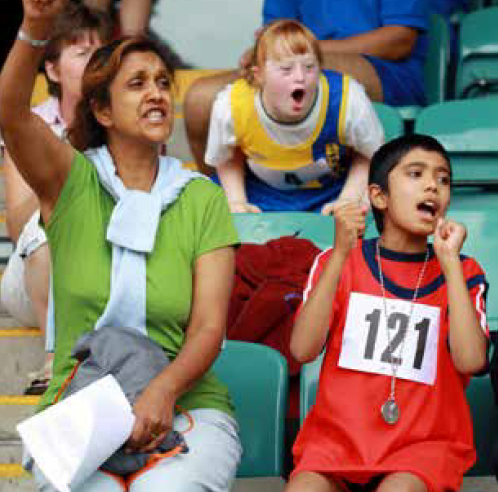 7
Research and Development
It is strongly suggested that you do some market research in the following areas:
The Soft Drinks Market
There are many different drinks on the market, from carbonated soft drinks to milkshakes, smoothies, and energy drinks. For your drink to be a good business proposition, it will help if it stands out from the crowd. Develop your product so that it has a unique flavour or an innovative packaging concept or some other kind of unique selling point (USP).
We suggest you do some market research to find out what drinks are already on the market, what tastes are popular, what types of packaging people like, and so on. You may want to illustrate your market research in your PowerPoint presentation.
2. 	Ingredients and Packaging
What ingredients are you going to use? Look into the benefits of different ingredients and also where your ingredients are coming from. Remember your drink needs to be as sustainable as possible. Is your drink going to be in a can or bottle, or some other kind of packaging? You should also look into the sustainability of different materials.
3. Special Olympics Great Britain and Play Unified
Look at the resources on page 4 and the factsheets provided and ensure you understand what this great charity and their Play Unified campaign are all about. Remember you need to promote Play Unified on your drink to encourage young people to get involved.
8
Type of Drink
Consider the questions below in order to develop your juice brand. 
	Give your product a Unique Selling Point (USP) so it stands out from the crowd.
	Remember you must detail the ingredients (see page 10), as well as develop the brand (see page 14).
How much will the drink cost?
What flavour is your drink?
What is your USP?
What are the key ingredients?
Who is your competition?
Who is your target market?
9
Ingredients
On the Ingredients Sheet (page 11), list all the ingredients that your healthy juice brand contains.  
The Ingredients Sheet should be included in your PowerPoint presentation.
Choose two ingredients and detail why you have chosen them. 
Think about the health benefits that the ingredients may provide.
Explain some ethical choices you made in deciding on your ingredients. For example, are they Fairtrade? 
Take into consideration that you will also need to complete a sheet giving some details on nutrition and guideline daily amounts (GDAs).
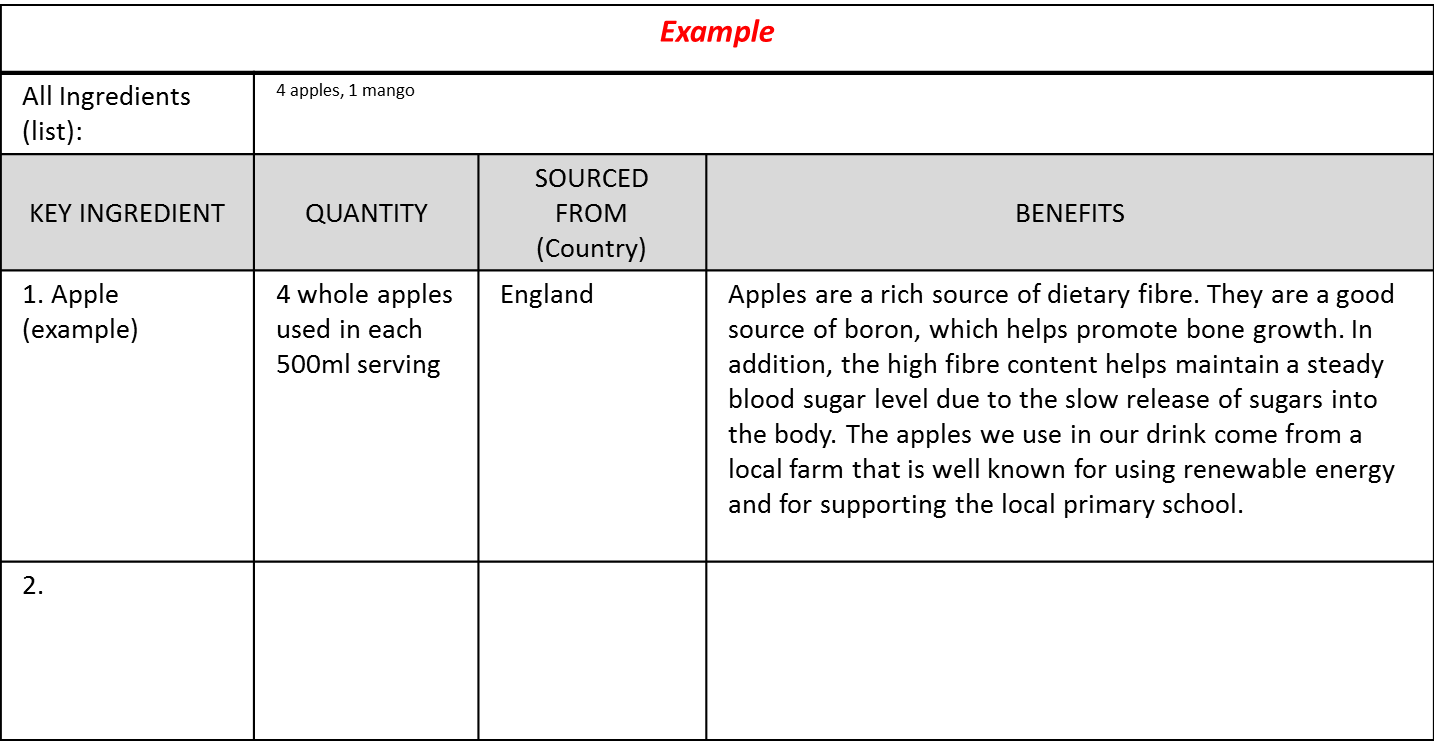 10
Ingredients Sheet
Include in PowerPoint
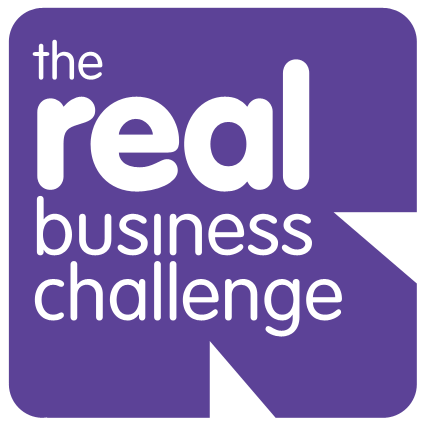 11
Nutrients and GDAs*
Food and drink products use Guideline Daily Amount (GDA) figures to help put nutrition information into the context of an overall diet. 
They are called guidelines because that's exactly what they are: a guide, not a target, as to how much of each nutrient it is healthy to consume each day. 

The figure can be an approximation but should be the figure per 100ml (remember your drink is 500ml). We suggest you use the internet to get an approximate figure for the amount of nutrients in your ingredients.

Example: Drink contains 1 apple. 1 apple contains approx. 23g sugars. GDA = 23/90 x 100 = 25.5%. Divide both figures by 5 to give figure for 100ml serving = 4.6g/5.1%
12
Include in PowerPoint
GDAs Sheet
Nutritional Information per100ml (GDA based on 2000 kcal diet)
Calories

0.0kcal
Sugars

0.0g
Fat

0.0g
Saturates

0.0g
Salt

0.0g
0%
0%
0%
0%
0%
13
Brand Development
By now you should be clear about what your juice tastes like ,so now you need to develop a brand with a unique identity and think of ways of marketing it.
Think about the areas below and build your ideas into an illustration of your product for your PowerPoint presentation. 
Refer to page 12 when considering how to package your drink, and feel free to propose any marketing ideas in your PowerPoint presentation.
Logo
Promotion
Brand
Name
Slogan
Label and Packaging
Price*
* It is suggested you complete the “Cost and Profit Projection” section before deciding on your price.
14
Packaging and Drink Illustration
What sort of packaging are you going to use for your product?
We have specified that it needs to be a 500ml serving, but what materials are you going to use?
You can choose plastic, aluminium, card or glass. It is your decision but bear in mind that different packages have varying impacts on the environment. 
Perhaps you have an innovative design idea you would like to incorporate. 
What labels and colour schemes are you going to use? 
You need to illustrate your packaging design in your PowerPoint presentation. Your illustration should clearly show the material you’re using, how your package is sealed (e.g. bottle top) as well as any label, logos or colour scheme you’ve used to bring your brand to life.
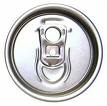 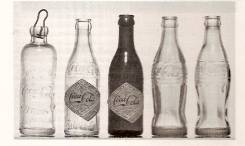 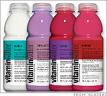 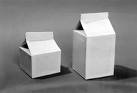 15
Cost and Profit Projection
You should now consider an estimated of cost and profit you will make selling your juice drink, you need to work out a projection based on making 900,000 litres in 500ml containers. 
TIP: How many containers does that mean you will have to make?

In order to do this you will need to make some assumptions and base your projection on the costs listed on page 17. 
You will then need to complete the Cost, Price and Profit sheet on page 18. 
This sheet needs to be included as a slide in your PowerPoint presentation.
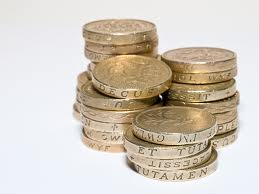 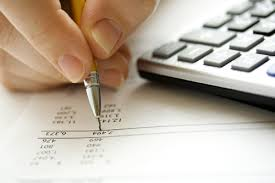 16
Production Costs
17
Include in PowerPoint
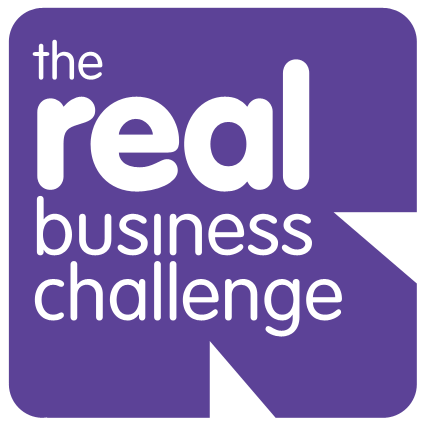 Cost, Price and Profit Sheet
18
Mdonei-04/04
Play Unified Promotion
You should carry an on-pack promotion that encourages young people, aged 14-25, to get involved with Special Olympics Great Britain’s Play Unified campaign. Use one slide in your PowerPoint presentation to illustrate and explain how you could do this using your drink’s packaging as well as point of sale displays. Your promotion could support Play Unified in one or some of the ways below or you may have another idea.
Encourages young people to get involved in Unified Sports (which is part of the Play Unified Campaign) which brings together people with intellectual disabilities and people without to train and compete on the same teams and in the same competitions.
19
[Speaker Notes: OPTION 1]
Play Unified  Promotion: Tips
As well as your drink’s packaging, 
Think about how you could use
Point of sale, like this.
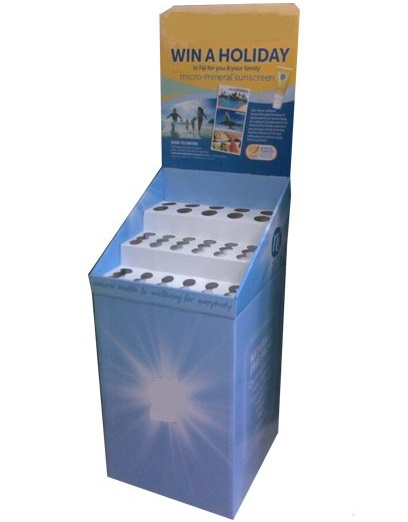 Have a clear message!
Message
Drinks
How can you use social media in
your promotion?
Look at other on-pack promotions
for inspiration.
Use Play Unified Branding.
20
Play Unified Promotion: Point of Sale Display Template
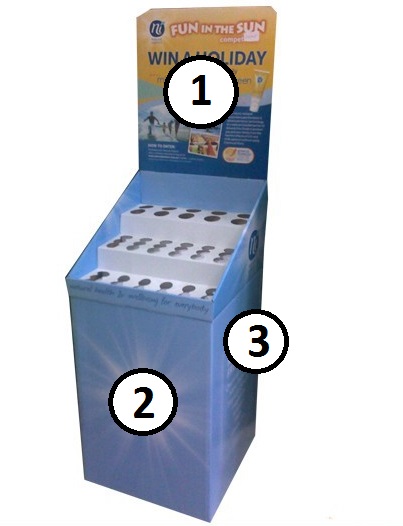 1
3
2
3
21
Juice Brand Overview
Your project should include the following slides in your PowerPoint presentation: 

Company Profile 
Ingredients Sheet 
GDAs 
Play Unified Promotion
Cost, Price and Profit Sheet 

	The rest of your PowerPoint should be used to communicate your juice brand concept.  Consider including:

Any market research you carried out (including research on your competition) 
What kind of drink it is
Illustration of your packaging 
Any promotional materials you intend to use (including advertising) 
Your USP and why your target market will buy your drink
Your pricing strategy and how you might market your drink
Anything you are doing to be more sustainable
23